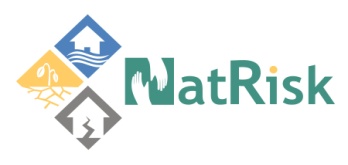 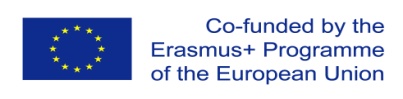 Development of master curricula for natural disasters risk management in Western Balkan countries
Self-evaluation reports of trainings for citizens and public sector
Gabriella Farkas, Kurt Glock
Óbuda University
University of Natural Resources and Life Sciences, Vienna
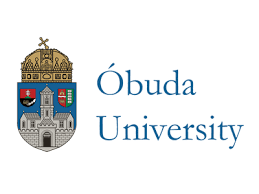 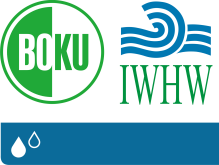 Quality Assurance Committee meeting / 5th September 2018
Project number:  573806-EPP-1-2016-1-RS-EPPKA2-CBHE-JP
 
"This project has been funded with support from the European Commission. This publication reflects the views only of the author, and the Commission cannot be held responsible for any use which may be made of the information contained therein"
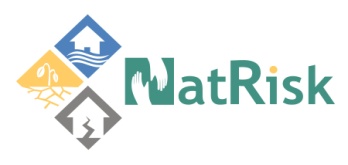 Development of master curricula for natural disasters risk management in Western Balkan countries
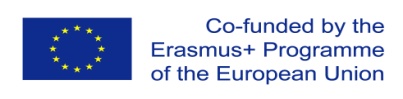 Trainings for citizens and public sector
6 trainings organised so far
24.-25.4.2018 University of Pristina in Kosovska Mitrovica, UPKM
10.-11.5. 2018 University of Nis, UNI
11.5. 2018 University of Banja Luka, UBL
17.-18.5. 2018 Academy of Criminalistics and Police Studies, KPA (Belgrade)
22.-23.5. 2018 Technical College of Applied Sciences Urosevac with temporary seat in Leposavic, TCASU (Leposavic)
14.6. 2018 University of Defence, UNID (Belgrade)
1 training missing
9.2018 University of Sarajevo, UNSA
2
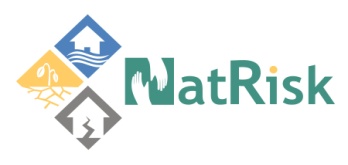 Development of master curricula for natural disasters risk management in Western Balkan countries
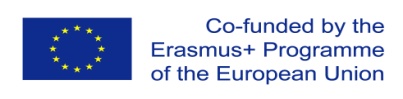 Trainings for citizens and public sector
Overall number of participants 200
Average number of participants ~33(Foreseen number of trainees 30 per training)
Participating organisations
National Assembly
Municipalities
Commissariat of Refugees and Migration
High Schools
Technical Colleges
Universities
Fire Brigades
ü
ü
3
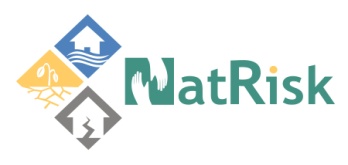 Development of master curricula for natural disasters risk management in Western Balkan countries
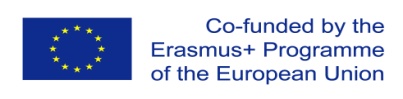 Trainings for citizens and public sector
Evaluation results of the general organisation of the trainings including following topics
Relevance of the topic
Usefulness of the acquired knowledge
Rating of the methodology of working with participants
Rating of prepared training materials
Rating organization
Rating of working conditions
Rating interactitvity in training
Rating transferability of acquired knowledge
Rating of satisfaction of participation in training
Assessing the fulfilment of expectations regarding training
The overall rating training
	
 Grading: 4.31 – 5.00
 
„The general opinion is that 	the training was excellent organised.“
ü
4
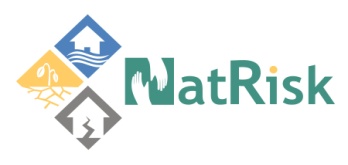 Development of master curricula for natural disasters risk management in Western Balkan countries
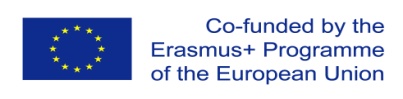 Trainings for citizens and public sector
General participant expectations
My expectations were met
Practical excercises
Examples
Tempo
Scope of material
Manner of presentation
Overall impression
	
 Grading: 4.10 – 5.00
 
“Participants agreed in total that the training can help them in future.“
“… but the most of the trainees are not used to have interactive trainings with active participations.“
“… some remarks on the tempo and duration as well as on the practical exercises.”
ü
5
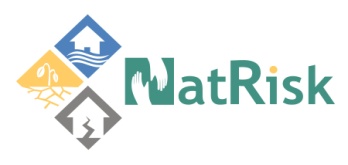 Development of master curricula for natural disasters risk management in Western Balkan countries
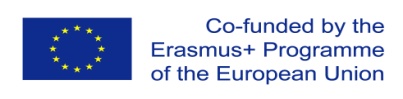 Trainings for citizens and public sector
Evaluation of trainer
Overall rating of trainer
Quality of the training organization
Enabling active participation of participants
Relationship with participants
Quality of prepared material
Quality of presentations
	
 Grading: 4.45 – 5.00
 
“The quality of presentations and prepared material were evaluated with high marks.“
“It´s a general opinion that participants expectations were met, with only Practical exercises rated somewhere lower than other fields.“
ü
6
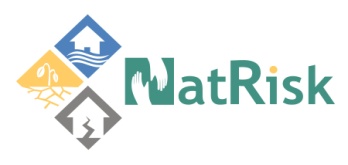 Development of master curricula for natural disasters risk management in Western Balkan countries
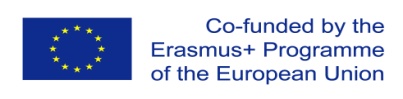 Trainings for citizens and public sector
Suggestions for further training’s improvements
No further suggestions stated.

In general the trainings were very good or excellent evaluated.
 No further improvements are necessary.
7